Департамент контрактной системы
в сфере закупокАдминистрации города Омска
МАРКЕТПЛЕЙС    ГОРОДА ОМСКА – ДВИЖЕНИЕ К ЦИФРОВОЙ ЭКОНОМИКЕ
Марина Валерьевна Алешкина
заместитель директора департамента
2
Сравнительный анализ конкурентных                    и малых закупок Российской Федерации
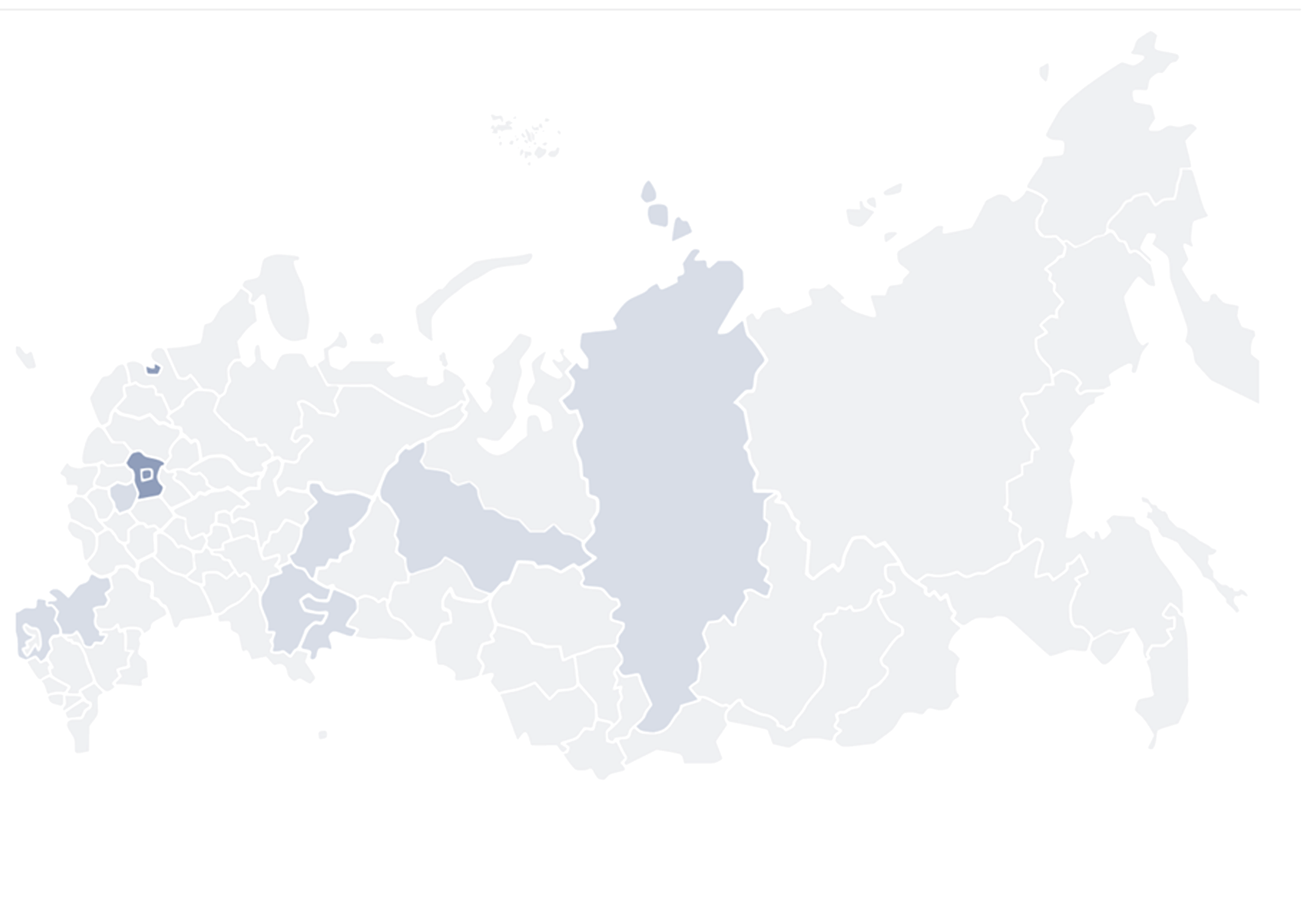 3
Объемы закупок у единственного поставщика (подрядчика, исполнителя)в соотношении с конкурентными процедурами в городе Омске
4
Распоряжение Правительства РФ от 28.04.2018 № 824-р  «О создании единого агрегатора торговли «Березка»
С 01.11.2018 – федеральные органы исполнительной власти и подведомственные им казенные учреждения (кроме оборонных) обязаны проводить закупки малого объема на поставку канцелярских товаров с использованием агрегатора.
Закупки у единственного поставщика, не превышающие                                      100 - 400,0 тыс.рублей.

Расширение рынка сбыта для поставщиков.

Интеграция с Единой информационной системой в сфере закупок (ЕИС).
5
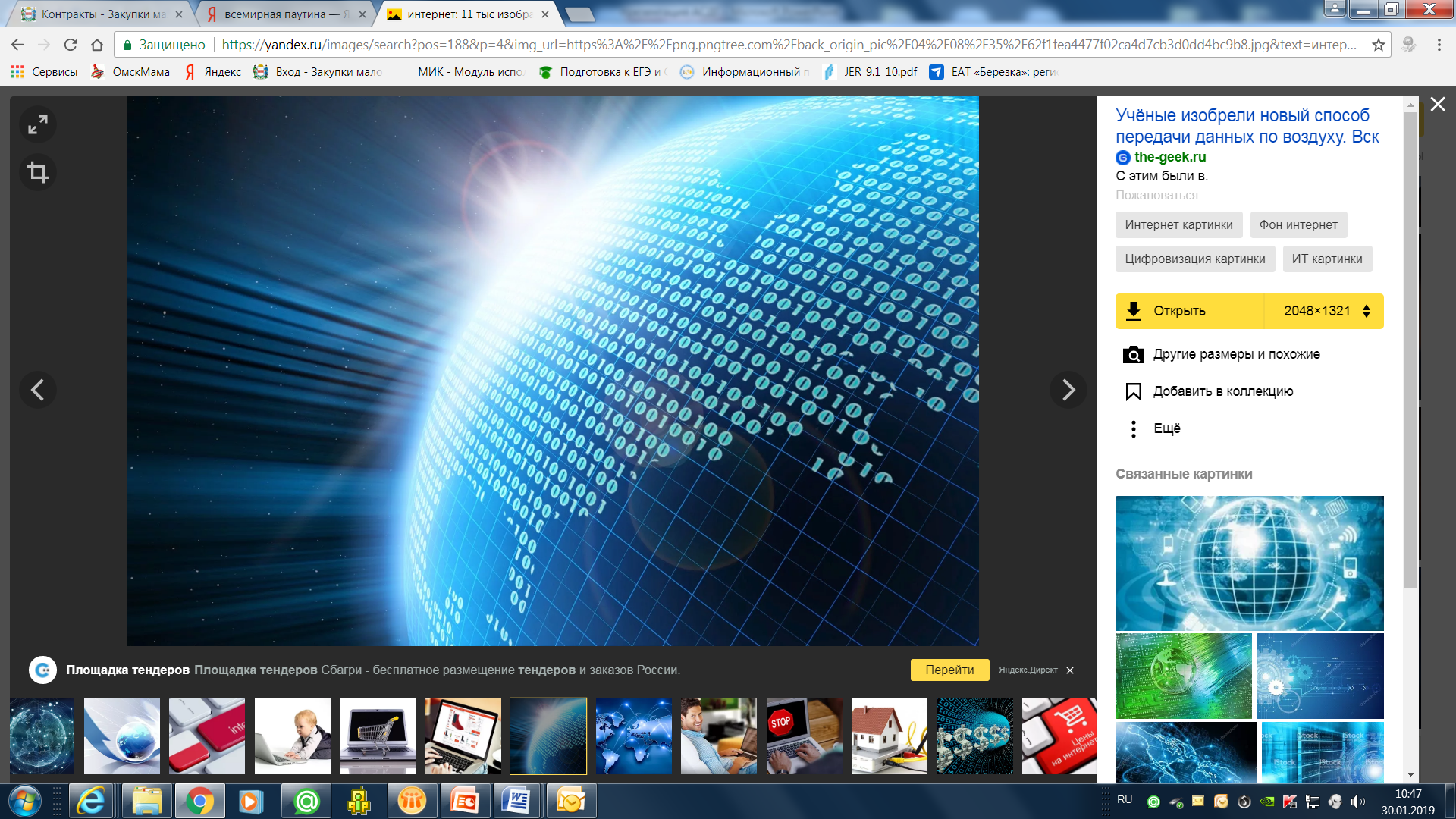 ВЕДУЩИЕ МАРКЕПЛЕЙСЫ РОССИИ
Ведущие маркетплейсы России
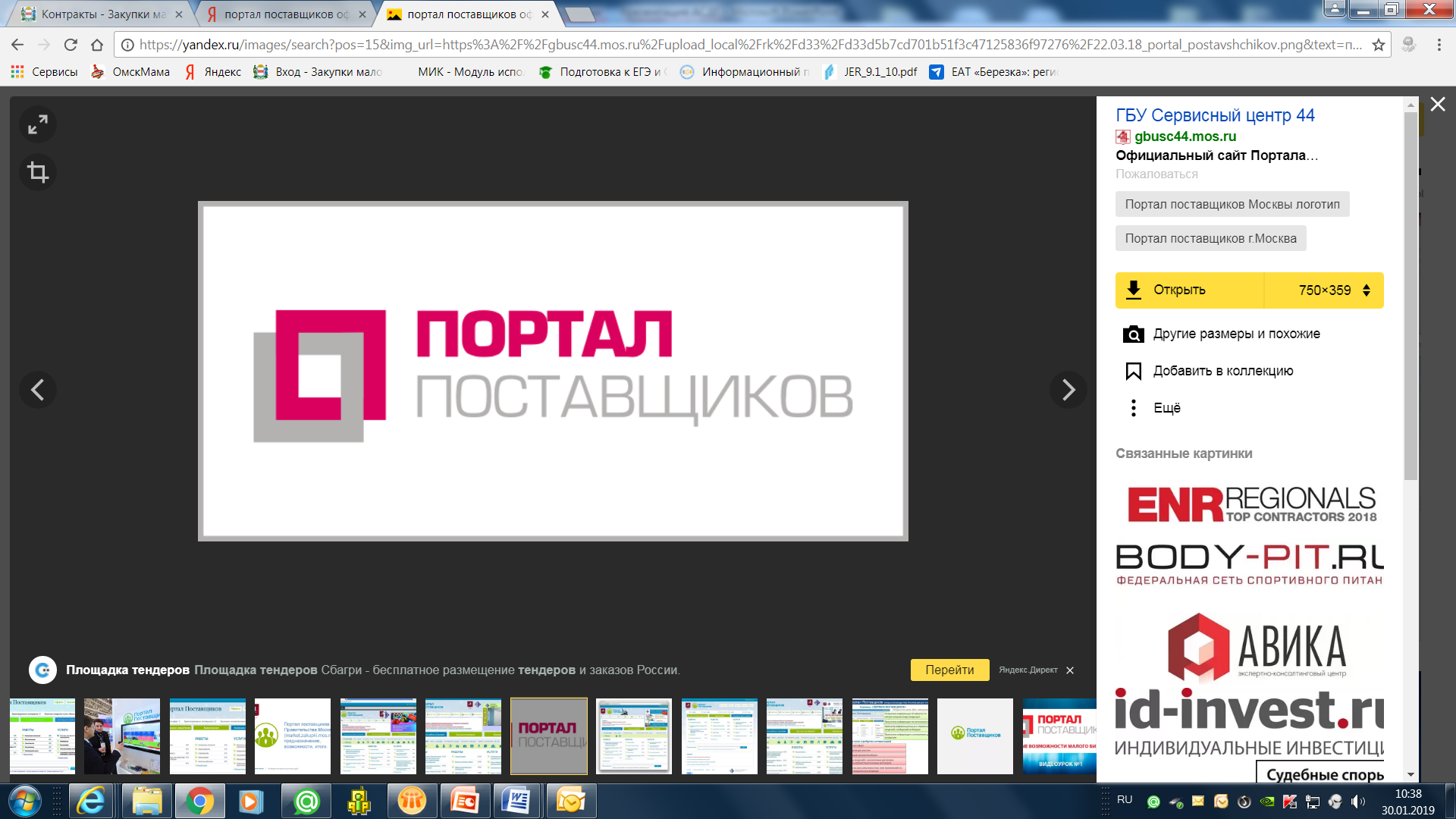 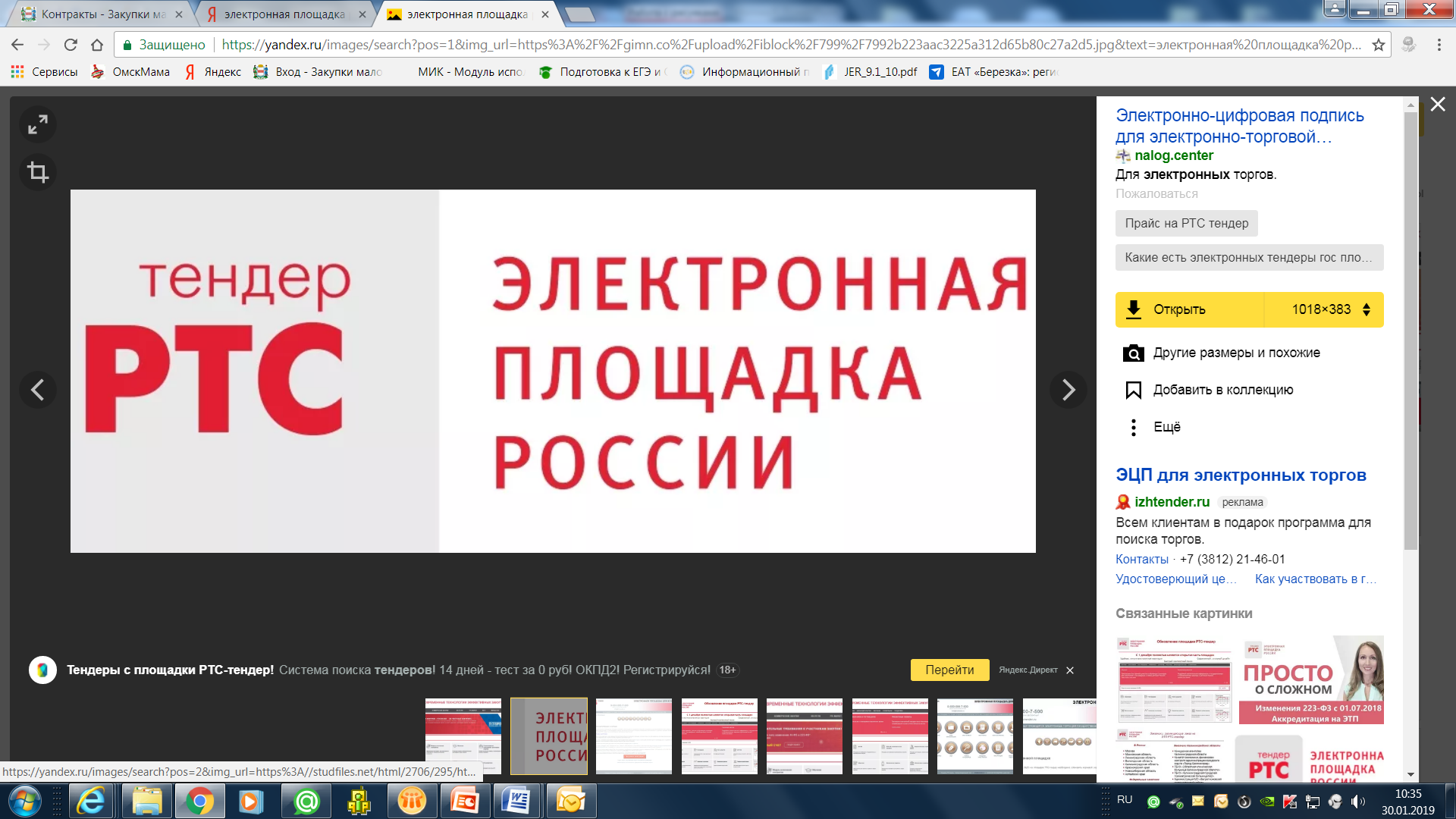 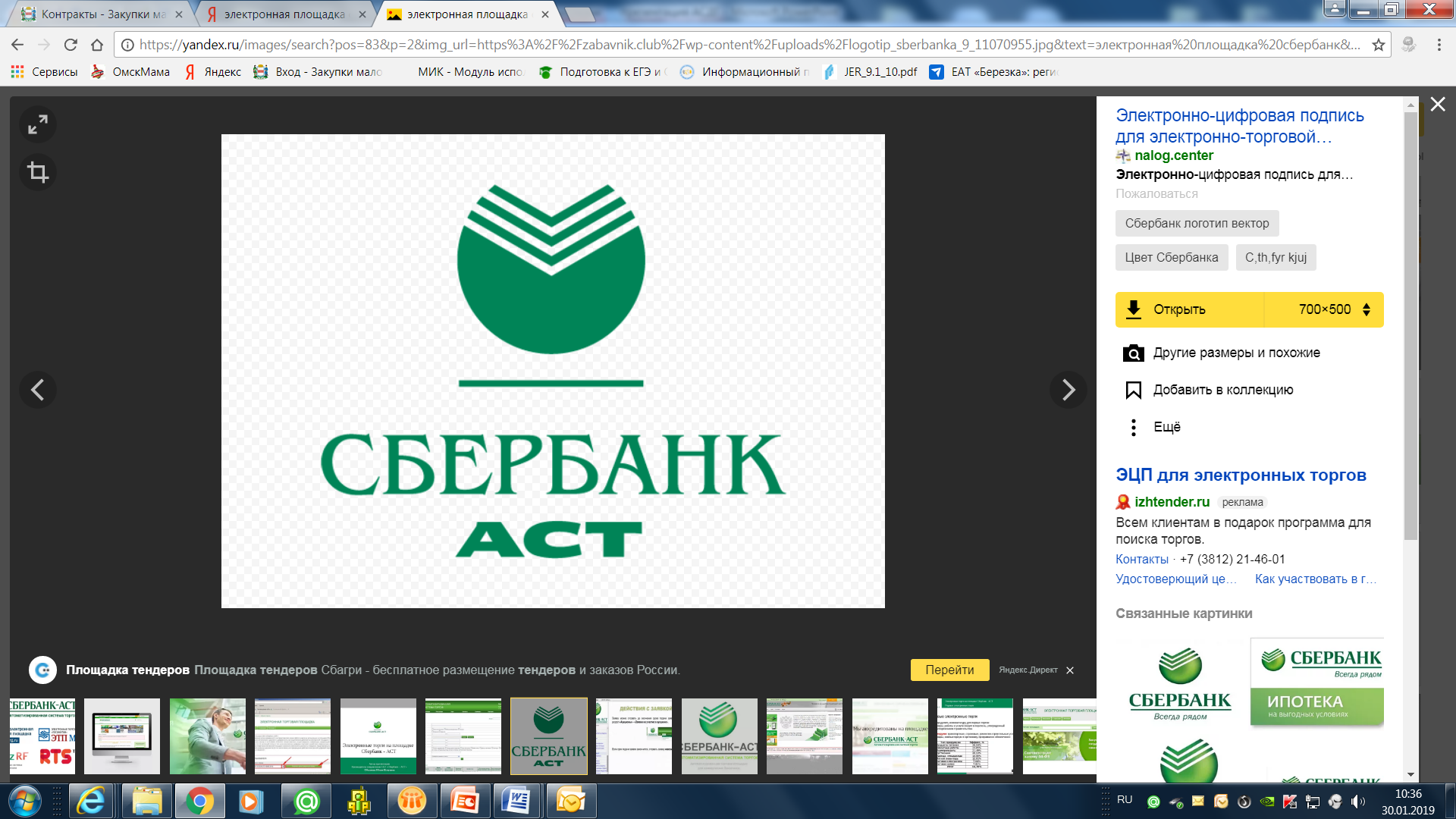 6
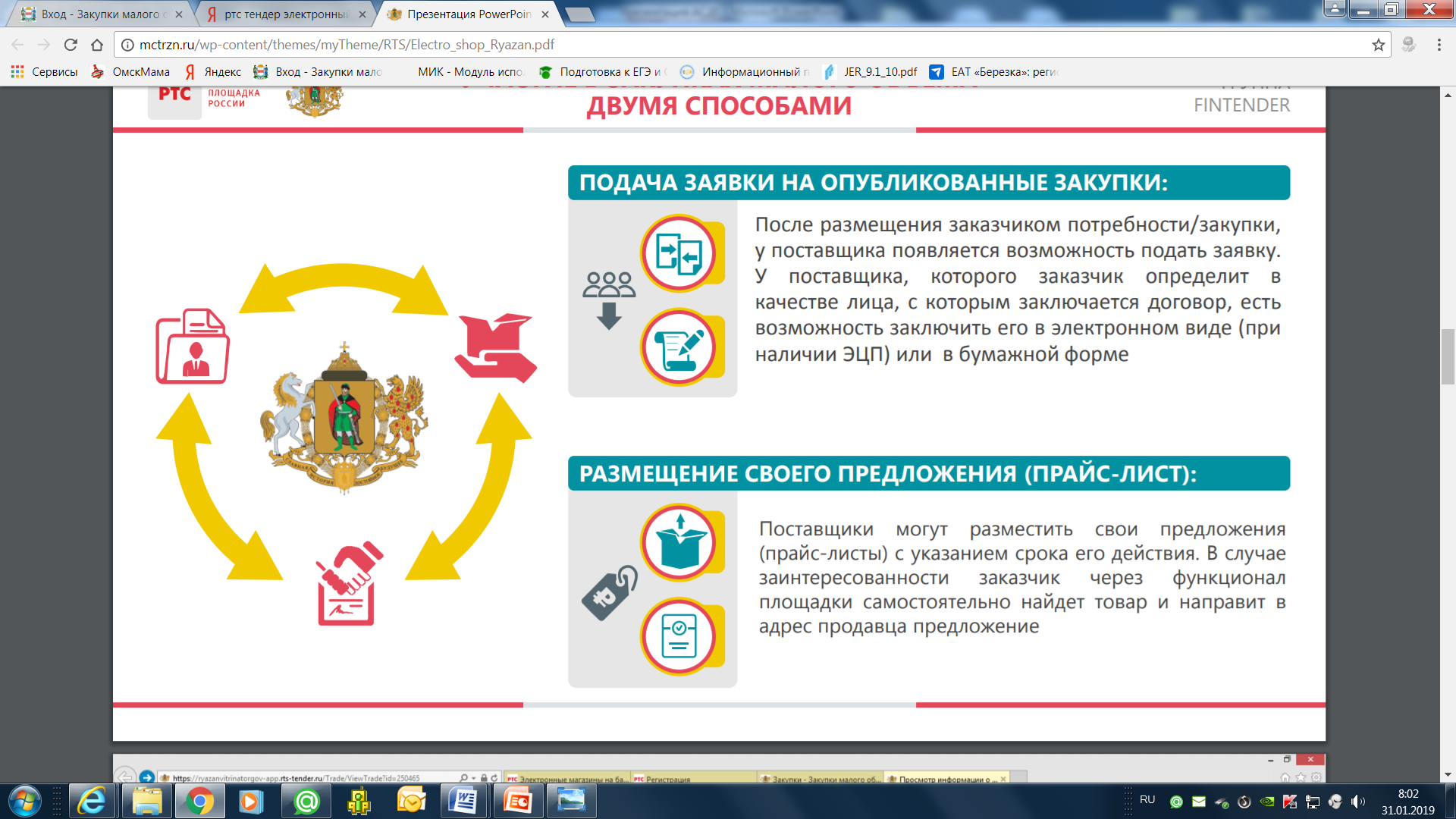 Бесплатное обучение целевой аудитории
Маркетинговая поддержка
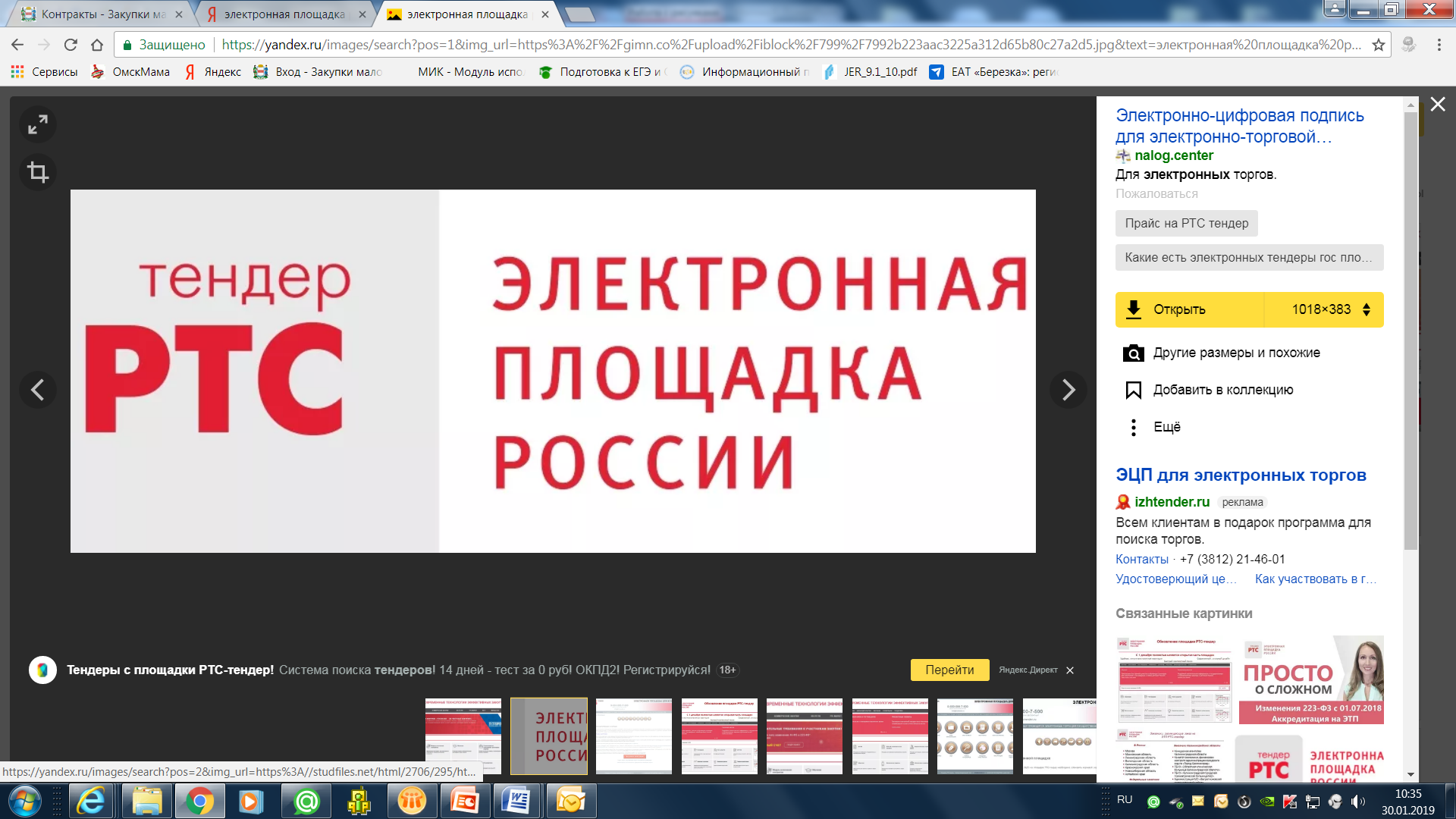 Все действия по созданию                        и обеспечению работы маркетплейса производятся за счет информационных  и IT–ресурсов площадки РТС–тендер
Call-центр и квалифицированная техническая поддержка доступны всем пользователям маркетплейса в  круглосуточном режиме
7
Маркетплейс города Омска позволил:
8
План мероприятий по автоматизации  закупок малого объема на 2018 год
9
Динамика заключения договоров                                 с использованием маркетплейса                         города Омска за 2018 год
10
11
Динамика закупок через маркетплейс города Омска
2017 год – 107 договоров 
на сумму 3,2 млн. руб.

2018 год – 11447 договоров 
на сумму 908,5 млн. руб.
12
Экономия денежных средств за 2018 год
Наибольший процент экономии по закупкам малого объема достигнут:
13
13
Динамика регистрации участников в маркетплейсе города Омска в 2018 году
14
Участники маркетплейса города Омска
Зарегистрировано порядка 995 поставщиков 
(подрядчиков, исполнителей)
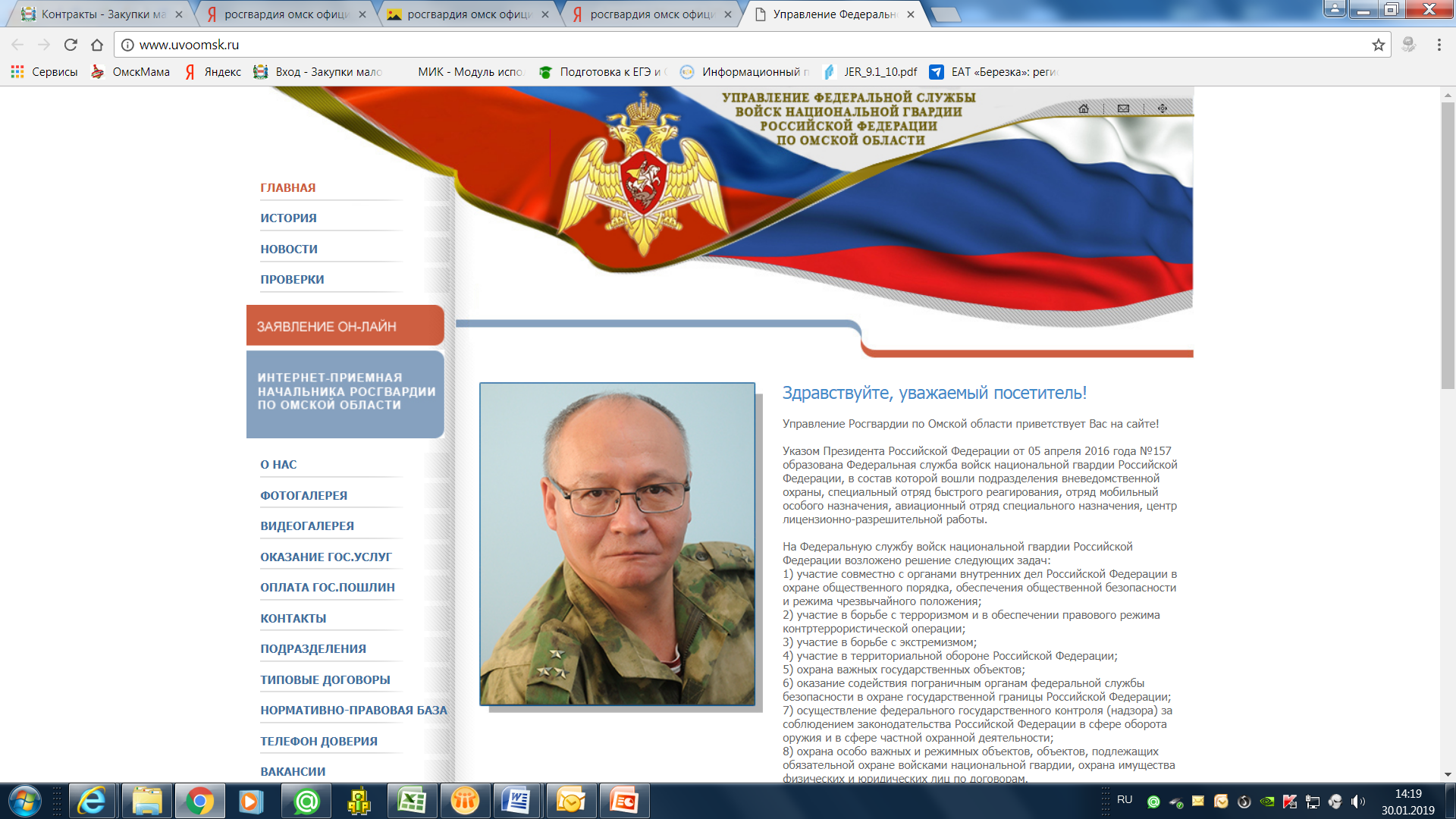 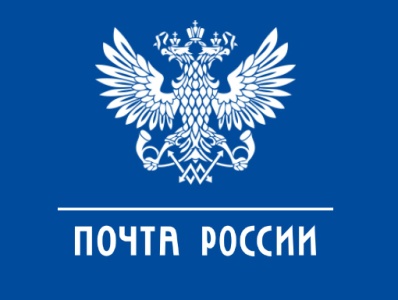 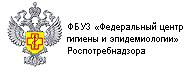 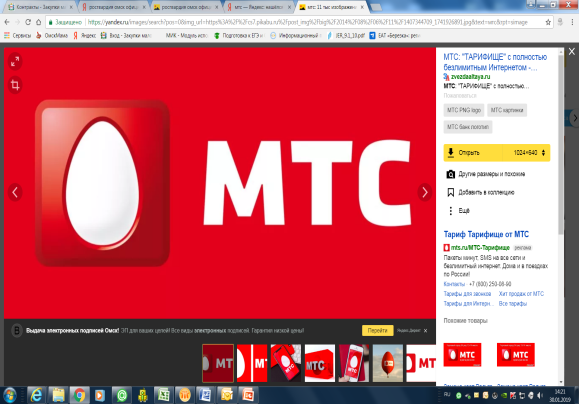 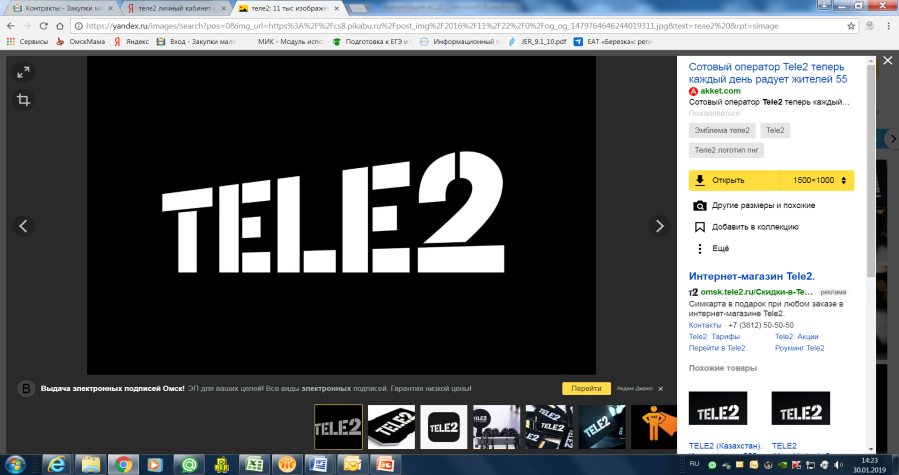 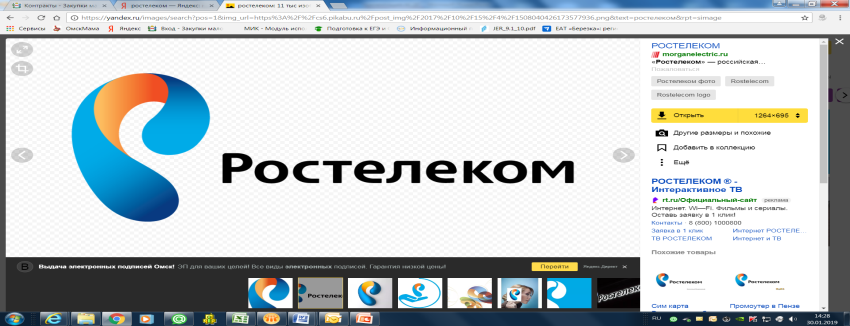 Среднее значение заявок на одну закупку:
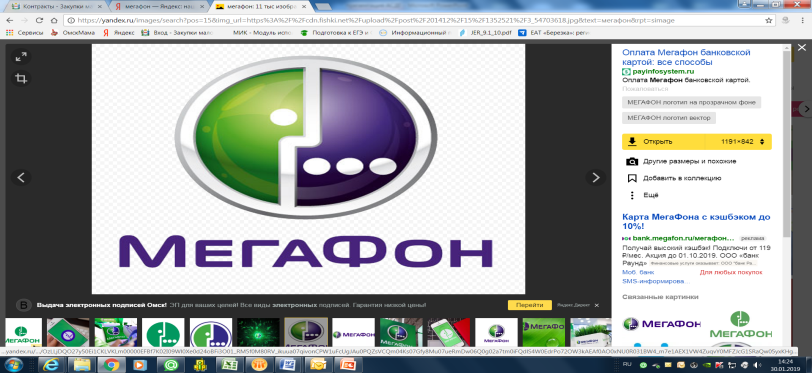 15
Электронизация закупок   у  единственного поставщика (подрядчика, исполнителя) города Омскав 2018 году
16
Закупки у субъектов естественных монополий
Услуги теплоснабжения
Поставка электрической энергии
Услуги телефонной связи и сети Интернет
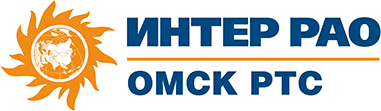 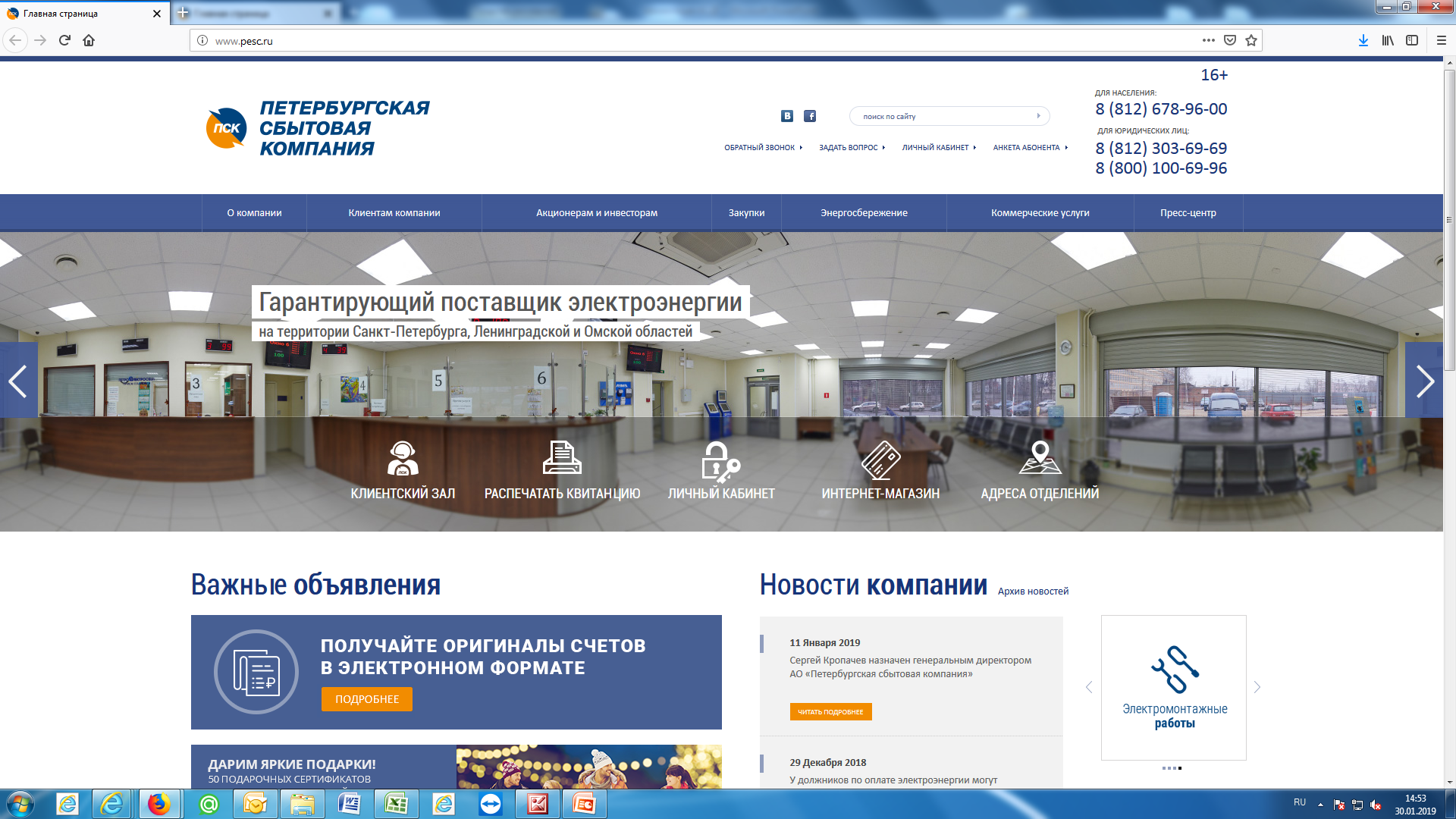 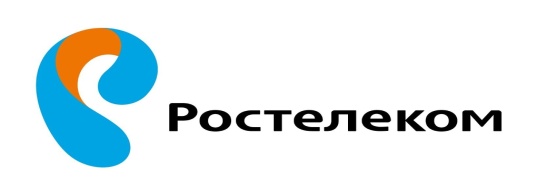 183 контракта
339 контрактов
262 контракта
17
КЛЮЧЕВЫЕ ПОКАЗАТЕЛИ ЭФФЕКТИВНОСТИ ИСПОЛЬЗОВАНИЯ  МАРКЕТПЛЕЙСА ГОРОДА ОМСКА в 2019 году
100% 
по утвержденному
 Мэром города Омска перечню закупок
Не менее 60% 
от годового количества закупок
Не менее 40% 
от годового количества закупок
18
19
Департамент контрактной системы
в сфере закупокАдминистрации города Омска
Спасибо за внимание!
Марина Валерьевна Алешкина
заместитель директора департамента